1
Mentor DCN 802.1-19-0059-00-ICne
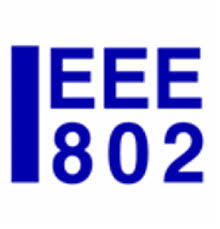 Proposal for Nendica Study Item:New Managed LAN
Wei Qiu (Huawei)

wayne.qiuwei@huawei.com

17 July 2019
2
IEEE 802 Nendica Procedures
See https://1.ieee802.org/802-nendica/ieee-802-nendica-procedures
Work Item Initiation
Work could begin with a Study Item, for internal discussion, or be developed outside Nendica
Formal Work Item proposal
Demonstrate industry interest
Demonstrate fit with scope
Identify Editor
With Nendica agreement, circulate for comment
Circulated to 802 EC
Circulated on Nendica web site
Approval: Nendica vote at face-to-face meeting
3
Intent of Proposed Study Item
Intent is to lead to Nendica Report on New Managed LAN
Documented requirements
Demonstration of current gaps
Demonstration of feasible approaches to closing gaps
Focus on the scenario where LAN is planned, implemented, operated and maintained by 3rd party
Strictly Layer 2 focus
4
Proposal
To Initiate a Nendica Study Item on New Managed LAN
Chartered to develop a Work Item proposal
Specify title and scope of Work Item deliverable
Demonstrate fit with Nendica scope
Document industry interest
Develop a schedule to complete deliverable
Identify a potential Editor
Schedule
Draft Nendica Work Item proposal by Sept meeting
Circulate to 802 EC and Nendica
Nendica Work Item Approval: Nov meeting
5
References
IEEE 802 Nendica Procedures
https://1.ieee802.org/802-nendica/ieee-802-nendica-procedures

Wei Qiu and Ron Insler, “New Network Requirements for Service Provider Managed-LAN” 2019-07-15
https://mentor.ieee.org/802.1/dcn/19/1-19-0051-02-ICne.pptx